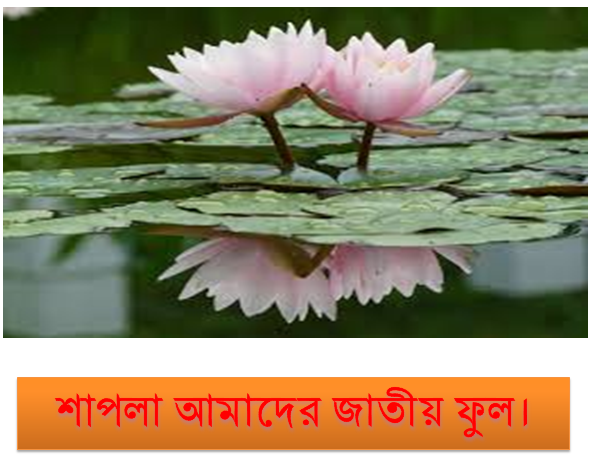 welcome
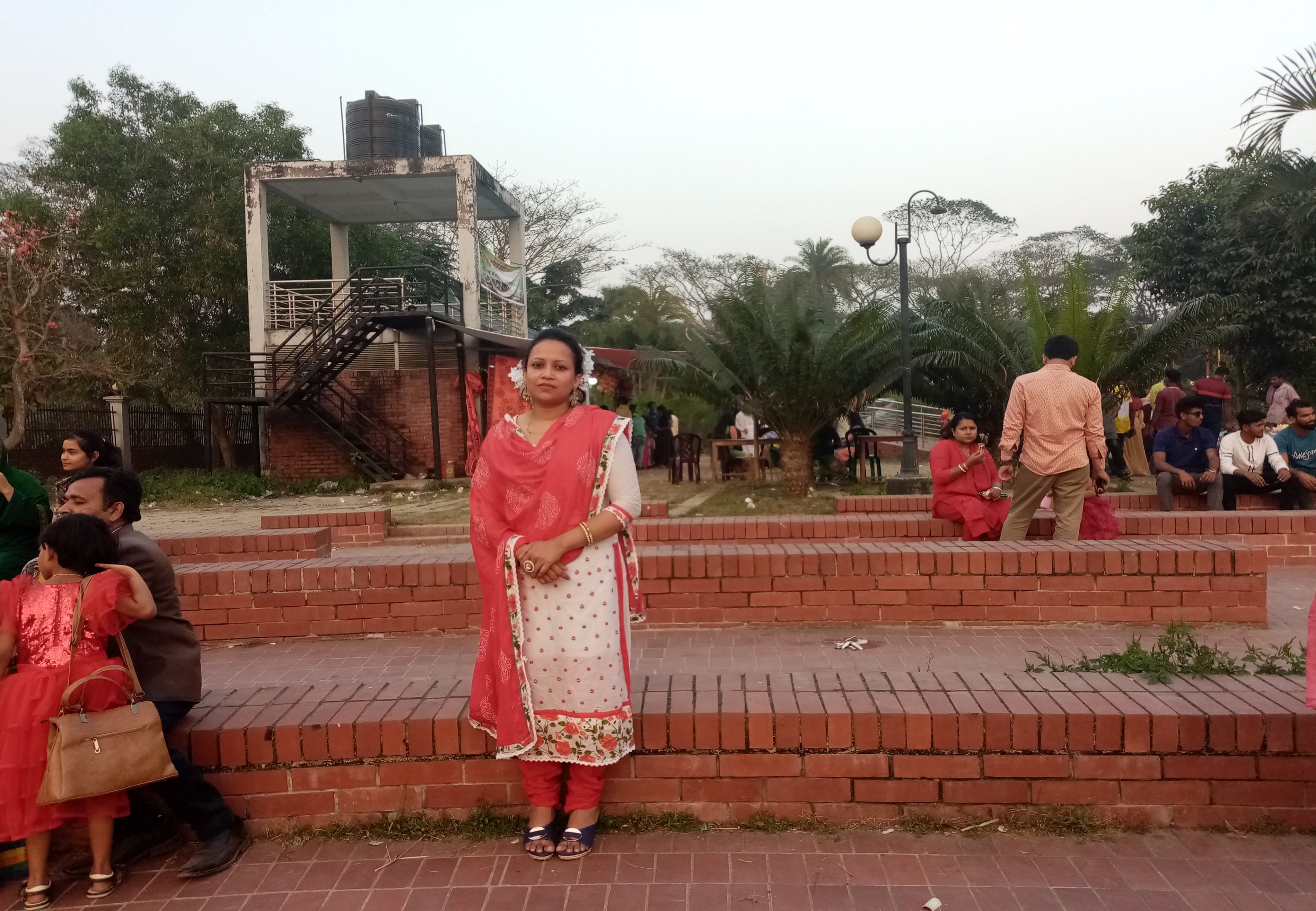 Nasrin jahan
Assistant teacher
53 no govt Batikamary primary school
Muksudpur , Gopalgonj.
Learning Outcomes
Students  will  be  able to:
    1. Understand and enjoy  simple  stories. 
	2.  Ask  and answer wh  questions. 
	3. Read  words , phrases  and sentences  in     the  text with proper  pronunciation, stress and intonation.
	4.  Write a short composition  about their   home town .
Class     :Five
	Subject : English                          	Unit     :  10
	Time     : 50 Minutes
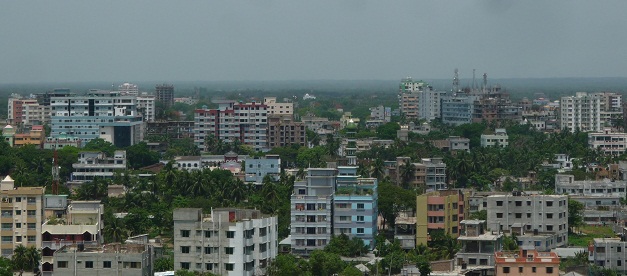 What  do you see in the picture?
A Town
What  do you see in the picture?
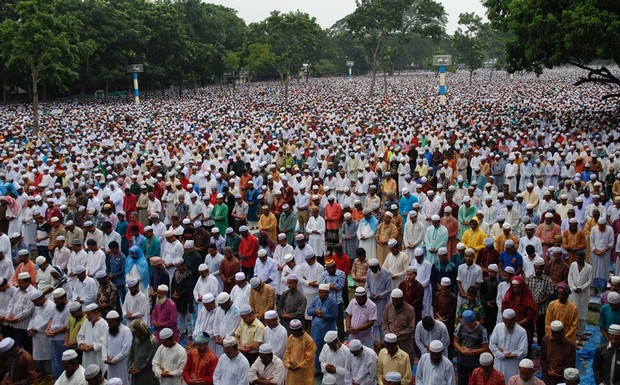 Solakia Eid Ground
What  do you see in the picture?
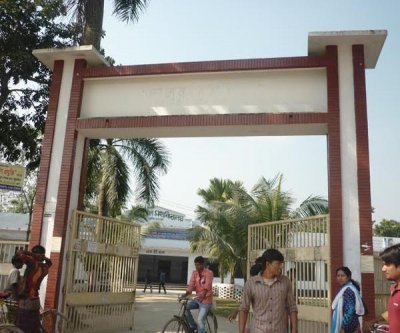 Govt. Gurudayal College
My home district
New words
Headquarters
সদরদপ্তর
Landlord
জমিদার
Celebrate
উদ্ যাপন করা
Well-known
সুপরিচিত
Fort
দুর্গ
মন্দির
Temple
Now open at page  38. 
My home district                                                                                   My home district is Kishoregonj. It is about 145 kilometres from Dhaka. It is a district headquarters. The district has 8 municipalities, 13 upazilas, 108 unions and 1745 villages. The name Kishoregonj comes from the name of an old landlor   known as Brojokishore Pramanik or Nandakishore Pramanik. The area of kishorgonj municipality is about 10 square kilometers.             The river  Narasunda flows throw the town.        
Kishorgonj is a small town, but there are many important places in and around it. The largest Eid fairgrounds, called Solakia Eid ground and the well known Government Gurudayal college  are in the town. People from many districts come to this place to celebrate Eid. The pagla mosque is also in my home district. Outside the town, you can visit the fort of Isha Khan at Jangal Bari. You can also see the Shah Mohammad Mosque at Egaroshindhur. Near the Fuleshwari river, you can see the Shiva Temple of Chandrabati.
Group Work
Group 1. How far is Kishoreganj from Dhaka?
Group 2.How was the place named  ”Kishoreganj”?
Group 3.What is the size of  Kishoreganj  town?
Group 4.How  many  upazilas  are there  under Kishoreganj district?
Home work
Write five sentences  on your home town.
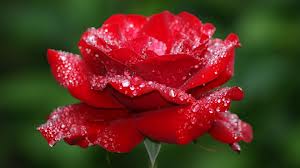 Thank you all. See you again.